Step3-就地正法
將抽取出來的概念按自己理解的關係排列
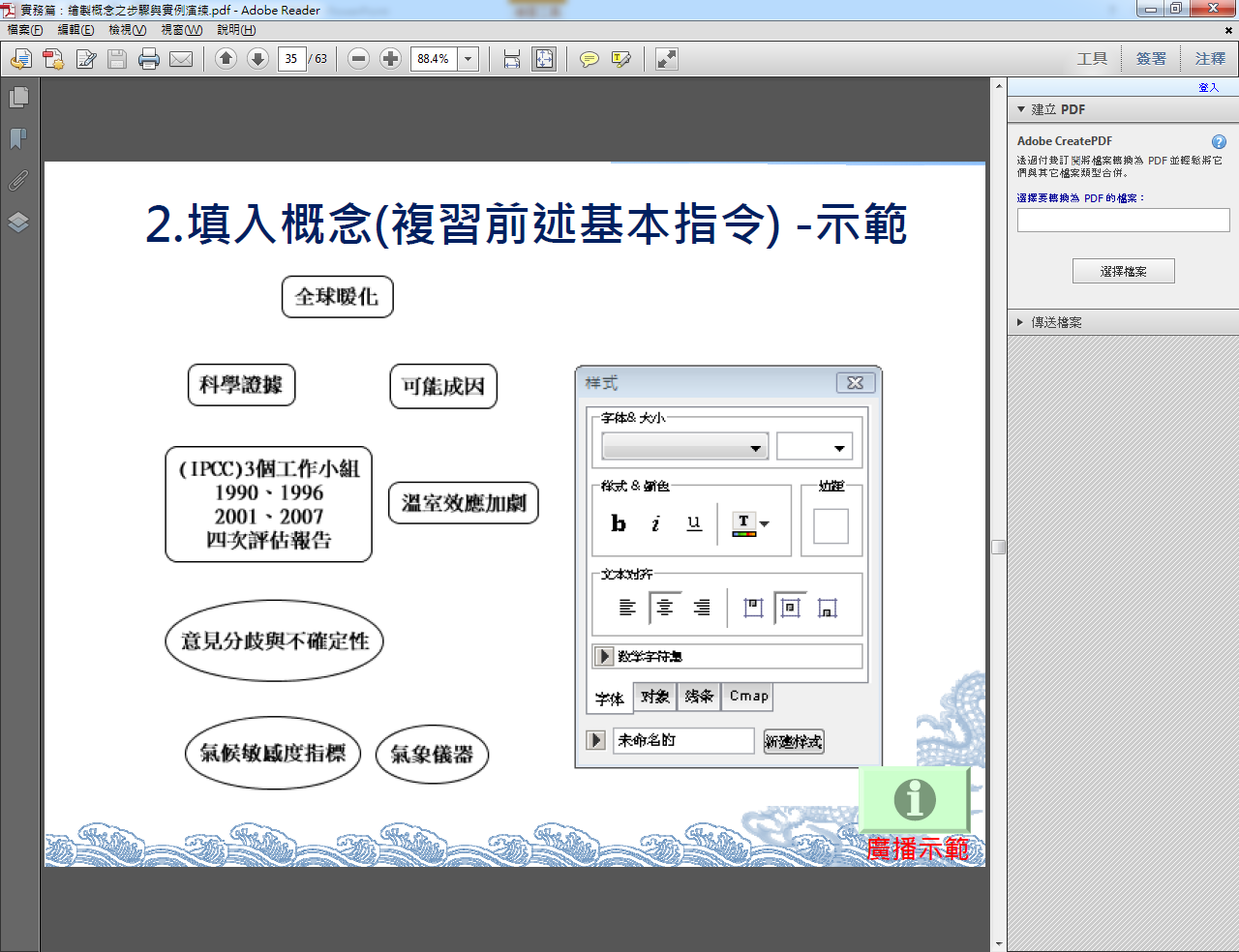